ESPRIMERSI ATTRAVERSO IL MOVIMENTO
L’IMPORTANZA DEL MOVIMENTO
Prof
Gerbase
Caterina
IL MOVIMENTO
UN  CAMMINO  CHE PARTE DALL’ESECUZIONE DI GESTI SEMPLICI E PORTA ALL’APPRENDIMENTO DI GESTI COMPLESSI
SE STESSI
METTE IN RELAZIONE     CON
L’AMBIENTE
GLI ALTRI
sono controllati dal midollo spinale
RIFLESSO
PUO’ ESSERE
è controllato dal sistema nerv centr
VOLONTARIO
AUTOMATICO
sono controllati dal midollo spinale poiche’ sono gesti oramai appresi
IL MOVIMENTO SI SVILUPPA ATTRAVERSO LA FORMAZIONE DI
SCHEMA CORPOREO
(percezione del proprio corpo in relazione all’ambiente, agli oggetti e agli altri)
SCHEMI MOTORI ELEMENTARI
(primi movimenti alla base di ogni movimento successivo)
ABILITA’ MOTORIE SPECIFICHE
(perfezionam. degli schemi motori elementari)
IL MOVIMENTO E’ LINGUAGGIO SOCIALE 
IN QUANTO TRASMETTE SIGNIFICATI
IL MOVIMENTO E’ LINGUAGGIO ESPRESSIVO  IN QUANTO COMUNICA UNO STATO INTERIORE ATTRAVERSO VARIE FORME ESPRESSIVE 
(MIMO-RECITAZIONE-DANZA)
LA FORMAZIONE DELLO SCHEMA CORPOREO SI ACQUISISCE INTORNO AI 12 ANNI , DOPO AVER ATTRAVERSATO 4 IMPORTANTI FASI:

FASE DEL CORPO SUBITO  
presenza di riflessi primitivi , che sono movimenti istintivi e involontari che permettono al neonato di rispondere ad esigenze vitali come nutrirsi e proteggersi dal dolore

FASE DEL CORPO VISSUTO 
comparsa nei primi tempi di riflessi posturali che controllano la postura e la coordinazione, diventando poi volontari.
si inizia cosi’ ad esplorare l’ambiente

FASE DEL CORPO PERCEPITO  
l’attenzione si sposta verso il proprio corpo.ci si rende conto che e’ formato da due meta’ , una sx ed una dx, e si acquisisce la cognizione dello spazio e del tempo

FASE DEL CORPO RAPPRESENTATO  
quando si inizia ad avere il controllo del proprio corpo e si riesce a progettare il movimento in anticipo , immaginandoselo
INCONTRO CON L’ANATOMIA – IL CORPO UMANO
ANATOMIA: SCIENZA CHE STUDIA IL CORPO UMANO
IL CORPO UMANO
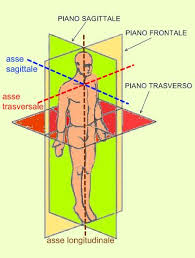 PIANI TRASVERSALI
paralleli al pavimento
PIANI FRONTALI 
perpendicolari a quelli trasversali e paralleli alla fronte
è attraversato da
PIANI SAGITTALI
perpendicolari a quelli trasversali e a quelli frontali
IL CORPO UMANO E’ FORMATO DA
CELLULE
TESSUTI
ORGANI
APPARATI
SONO FORMATE DA
-EPITELIALE
-MUSCOLARE
-NERVOSO
-CONNETT
MEMBRANA che riveste la cellula
-LOCOMOTORE
-DIGERENTE
-RESPIRATORIO
-CARDIOCIRCOL
-GHIANDOLARE   ENDOCRINO
-URINARIO
-TEGUMENTAR
-GENITALE
-SISTEMA NERV
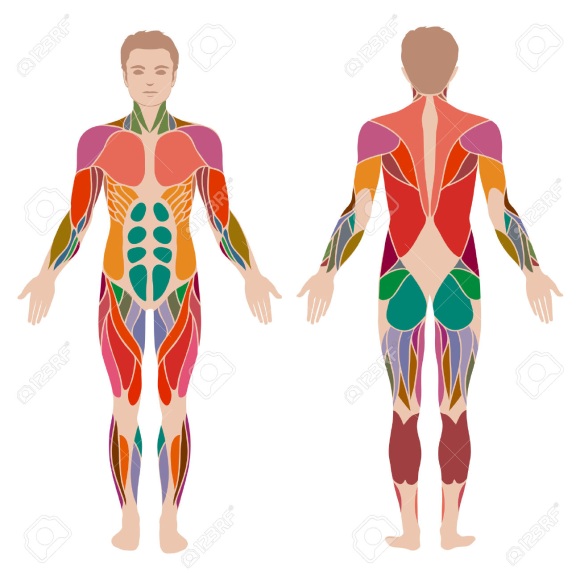 CITOPLASMA sostanza gelatin
NUCLEO
contiene il dna, che porta le istruzioni per il funzionamento dell’organismo
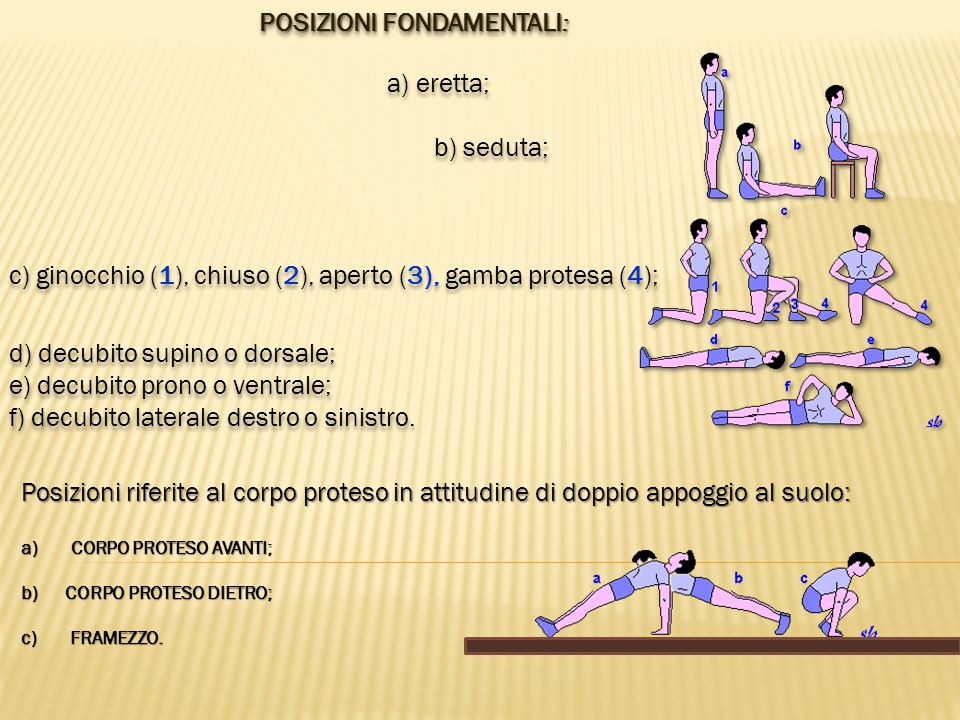